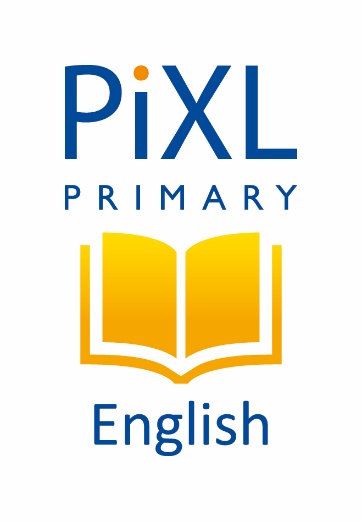 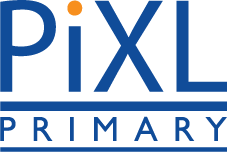 W4a. Can identify the audience, context and purpose for writing
Commissioned by The PiXL Club Ltd.
August 2018
This resource is strictly for the use of member schools for as long as they remain members of The PiXL Club. It may not be copied, sold nor transferred to a third party or used by the school after membership ceases. Until such time it may be freely used within the member school.
All opinions and contributions are those of the authors. The contents of this resource are not connected with nor endorsed by any other company, organisation or institution.
PiXL Club Ltd endeavour to trace and contact copyright owners. If there are any inadvertent omissions or errors in the acknowledgements or usage, this is unintended and PiXL will remedy these on written notification.
© Copyright The PiXL Club Limited, 2018
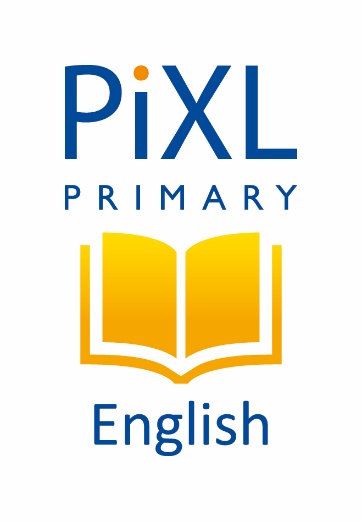 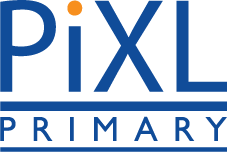 Teacher Notes
In this therapy, pupils will learn the terms audience, context and purpose.
 Pupils will have the opportunity to explore the three concepts across fiction and non-fiction texts.
 Pupils will be able to consider how they might write a given text type with the audience, context and purpose in mind.
 Throughout the therapy, there are opportunities for pupils to discuss and practise the taught skills.
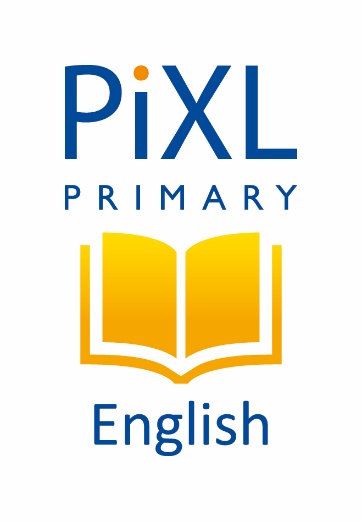 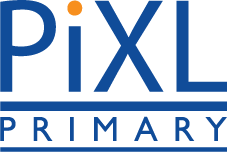 Before we begin a piece of writing, it is important for us to have a clear understanding of our audience, context and purpose. These will shape what we write and how we write it.
Audience: this is who you are writing for. You will need to consider this so that you know the tone and type of language to use in your writing.
Context: this is what you are going to write about. In order to write effectively about a topic, you will need to have plenty of experience or knowledge about it so that you can make your writing interesting and detailed.
Purpose: this is why you are writing. It is important to consider how you want to make your reader feel and how you will use layout and language to achieve that effect.
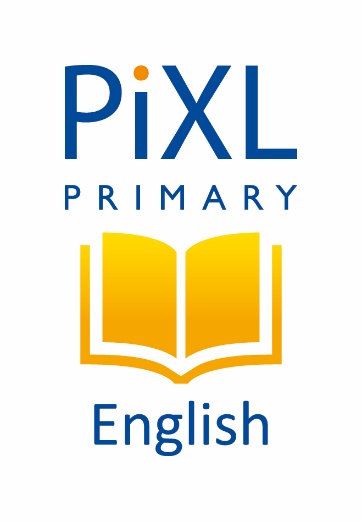 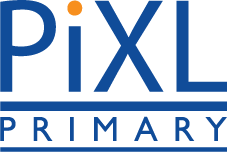 Audience: the who
Here are some examples of different audiences for writing:

young children
teenagers
adults
people who are retired
teachers
tourists
members of the local community

How might you choose language suitable for these audiences?
Who might the audience be for these pieces of writing?

a travel guide to Spain
a newspaper report about litter in the park
a pop-up book
instructions for how to build a wardrobe
youth club rules
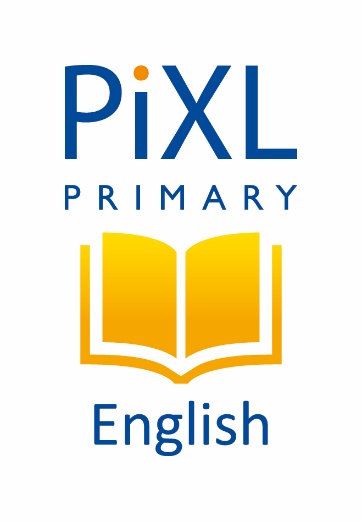 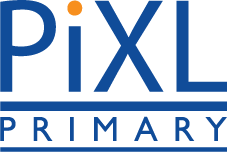 Context: the what
What is the context for each piece of writing below? Be careful not to get the context confused with the text type!

a leaflet about a zoo
a balanced argument about whether children should wear school uniform 
a narrative about the defeat of a dragon
a recipe for a cake
Here are some examples of different contexts for writing:

mythical creatures
Paris
computer games
children being allowed to vote
the opening of a new museum

It can be easy to confuse the context with the text type. The context is simply the topic that you are writing about.
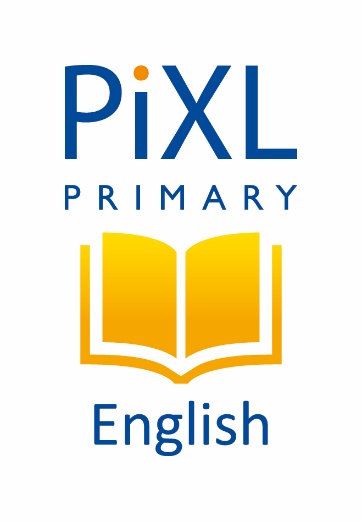 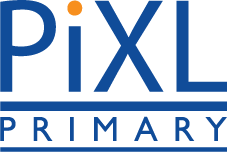 Purpose: the why
Here are some different purposes for writing:

to entertain – to make the reader enjoy it
to persuade – to influence a reader’s opinion
to argue – to state the case for something
to describe – to give details about a person, place, event or thing
to explain – to show why or how something works
to inform – to tell a reader about something
to instruct – to tell a reader how to do something
What purpose do you think each of these texts has?

a match report
a recipe
an advert
a novel
a debate
a book review
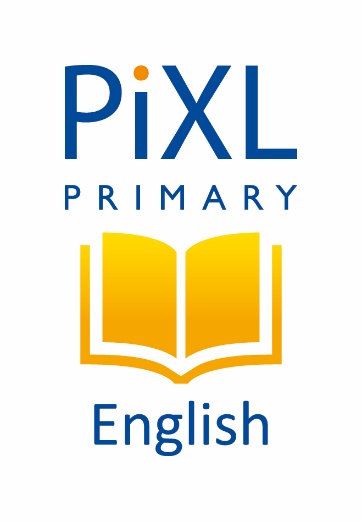 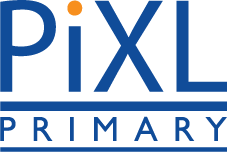 Your turn - read the non-fiction text below and then identify the audience, context and purpose. Discuss with a partner how you know.
I am writing to complain about the appalling standard of service my family and I received during our recent stay at the Grand Hotel in Glasgow during the week commencing 27th July 2018.

On our arrival, there was nobody to greet us and when, after a twenty minute wait, we were finally booked in, the girl was rude and unhelpful and made no apology for her lengthy absence from the reception desk. 

To make matters worse, when we arrived in our ‘family’ room, there was one bed to fit our family of four and the cot that we were promised for our baby was not available.
Audience:


Context:


Purpose:
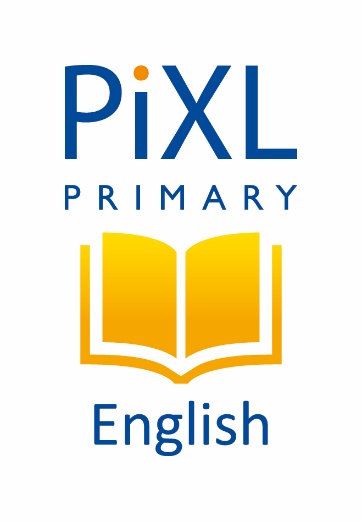 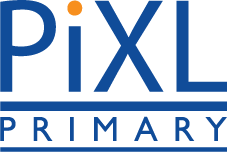 Check your ideas with those below: did you find the same reasons for your choices?
Audience: I think the audience would be an adult who is the hotel manager. I know this because the language is formal which indicates that the writer doesn’t know the adult. It contains subject-specific language and precise details about the writer’s stay. 
Context: a hotel stay
Purpose: to complain and persuade the manager into compensating them – there is exaggerated and emotive language
I am writing to complain about the appalling standard of service my family and I received during our recent stay at the Grand Hotel in Glasgow during the week commencing 27th July 2018.

On our arrival, there was nobody to greet us and when, after a twenty minute wait, we were finally booked in, the girl was rude and unhelpful and made no apology for her lengthy absence from the reception desk. 

To make matters worse, when we arrived in our ‘family’ room, there was one bed to fit our family of four and the cot that we were promised for our baby was not available.
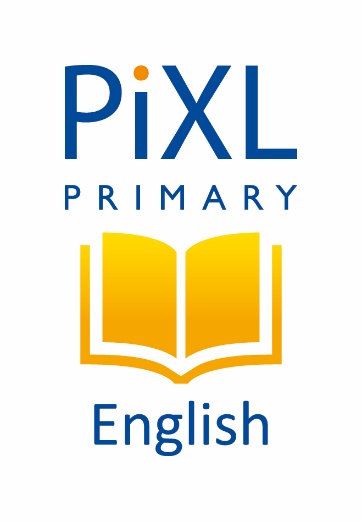 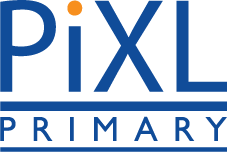 Your turn - read the fiction text below and then identify the audience, context and purpose. Discuss with a partner how you know.
Audience:


Context:


Purpose:
Heavy rain rattled against his window. Even though it was early afternoon, the light was fading dramatically. A long, slow rumble announced the approach of the heart of the storm. At least it made a change from Mum angrily banging furniture around, the way she often did after an argument. 

Crash! A bright burst of lightning was followed almost instantly by a deafening crack of thunder. Harley jumped up and poked his head out of his door. Mum was just down the hall, shoving towels into the airing cupboard. “Are you alright, love?” she asked kindly.
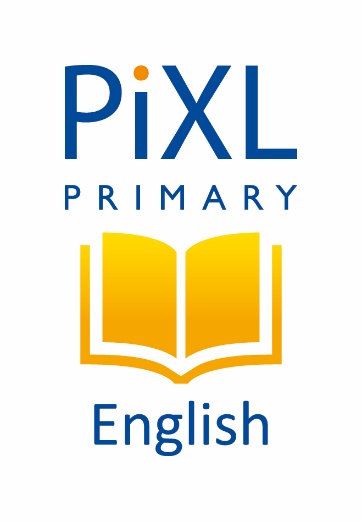 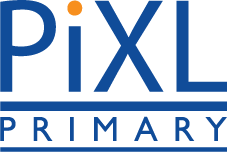 Check your ideas with those below: did you find the same reasons for your choices?
Audience: I think the audience would be a child. The story is about a boy and his Mum and those topics would be most relevant to a child. I also think it would be written for someone who enjoys stories where tension is built – the writer has chosen sentence lengths and description that make the reader feel that something bad might happen.
Context: a storm
Purpose: to entertain – I want to read on
Heavy rain rattled against his window. Even though it was early afternoon, the light was fading dramatically. A long, slow rumble announced the approach of the heart of the storm. At least it made a change from Mum angrily banging furniture around, the way she often did after an argument. 

Crash! A bright burst of lightning was followed almost instantly by a deafening crack of thunder. Harley jumped up and poked his head out of his door. Mum was just down the hall, shoving towels into the airing cupboard. “Are you alright, love?” she asked kindly.
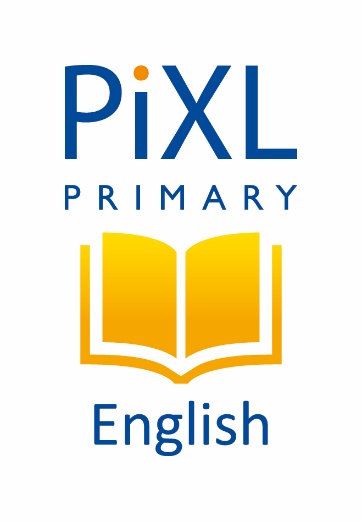 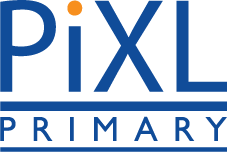 Your turn: using the text type given, decide what the audience, context and purpose could be if you had to write the text yourself.
a recount
Audience (consider the type of language you will need to use):

Purpose:

Context:
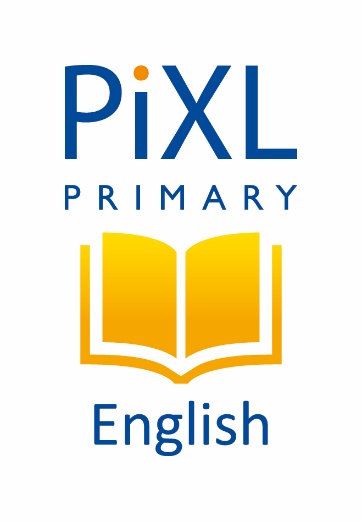 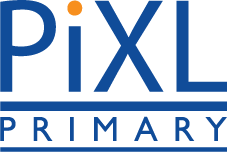 Your turn: using the text type given, decide what the audience, context and purpose could be if you had to write the text yourself.
a pop-up book
Audience:

Purpose:

Context:
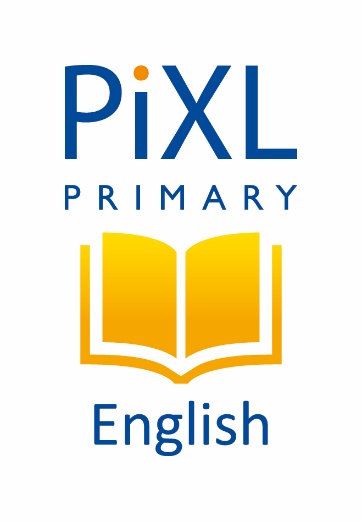 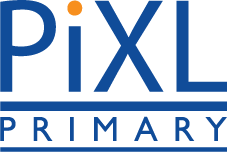 Your turn: using the text type given, decide what the audience, context and purpose could be if you had to write the text yourself.
a pop-up book
There are many possibilities: here is an example of just one.

Audience: a year three class – I will use clear, short sentences. I will include some simple scientific language.

Purpose: to inform them and teach them

Context: how the heart works
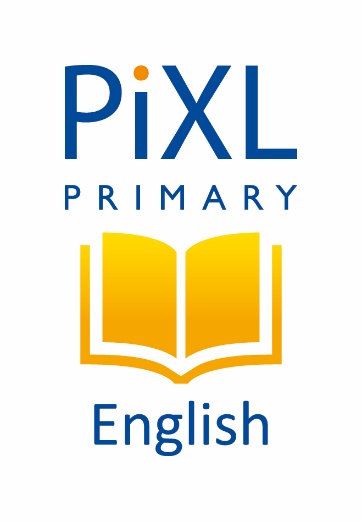 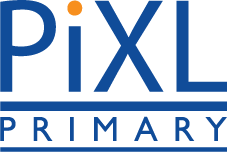 Remember:

the audience is who you are writing for. This will determine the tone and the type of language that you use.
the context is what you are writing about. You should have plenty of knowledge and understanding about the topic so that you can add details for your reader. Don’t get this confused with the text type!
the purpose is why you are writing. Consider this carefully as it will help you to decide the information or the description that you need to provide for the reader.
it is important to decide the audience, context and the purpose before you start a piece of writing.